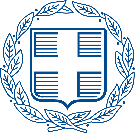 Συνολικές Παρεμβάσεις

Υπουργείο Οικονομικών
Περιφέρεια 
Ανατολικής Μακεδονίας 
& Θράκης
Χρήστος Σταϊκούρας
ΥΠΟΥΡΓΟΣ ΟΙΚΟΝΟΜΙΚΩΝ
1. Παρεμβάσεις Αντιμετώπισης 
των Οικονομικών Επιπτώσεων της Πανδημίας
Περιφέρεια 
Ανατολικής Μακεδονίας 
& Θράκης
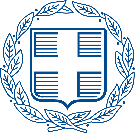 Ενίσχυση Επιχειρήσεων & Εργαζομένων
Μέχρι σήμερα: 
239,3 εκατ. ευρώ χορηγήθηκαν συνολικά, μέσω των έξι κύκλων της Επιστρεπτέας Προκαταβολής σε 31.346 επιχειρήσεις και ελεύθερους επαγγελματίες, με μέσο όρο ενίσχυσης τα 7.635 ευρώ.
22,9 εκατ. ευρώ έχουν δοθεί μέσω της Αποζημίωσης Ειδικού Σκοπού στις επιχειρήσεις.
242,8 εκατ. ευρώ, που αντιστοιχούν σε 1.484 δάνεια, έχουν ήδη εκταμιευθεί μέσω του ΤΕΠΙΧ ΙΙ και των Εγγυοδοτικών Προγραμμάτων. 
84,7 εκατ. ευρώ έχουν λάβει οι εργαζόμενοι που έχουν τεθεί σε αναστολή εργασίας, μέσω της Αποζημίωσης Ειδικού Σκοπού. 
Συμπερασματικά, μέχρι σήμερα, για τη στήριξη επιχειρήσεων, ελεύθερων επαγγελματιών και εργαζομένων της Περιφέρειας Ανατολικής Μακεδονίας και Θράκης έχει χορηγηθεί συνολικά το ποσό των 590 εκατ. ευρώ.
Εκ των οποίων τα 109 εκατ. ευρώ στην Περιφερειακή Ενότητα Δράμας, τα 173 εκατ. ευρώ στην Περιφερειακή Ενότητα Καβάλας, τα 128 εκατ. ευρώ στην Περιφερειακή Ενότητα Έβρου, τα 93 εκατ. ευρώ στην Περιφερειακή Ενότητα Ξάνθης και τα 87 εκατ. ευρώ στην Περιφερειακή Ενότητα Ροδόπης.
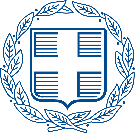 Επιστρεπτέα Προκαταβολή
Συνολική Ενίσχυση (Κύκλοι 1- 6, εκατ. ευρώ)
31.346*
Αριθμός ωφελουμένων
4.689
7.522
8.542
4.427
6.166
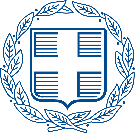 *Μοναδιαία ΑΦΜ
Επιστρεπτέα Προκαταβολή
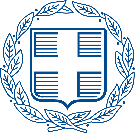 Αποζημίωση Ειδικού Σκοπού σε Επιχειρήσεις
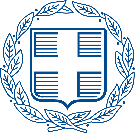 Εργαλεία Ρευστότητας ΤΕΠΙΧ ΙΙ και Εγγυοδοτικά Προγράμματα
* Το μεγαλύτερο μέρος του πλήθους των χρηματοδοτήσεων – σε όλη την Ελλάδα – σε ποσοστό 71%, έχει κατευθυνθεί σε επιχειρήσεις με έως 10 εργαζόμενους.
Σε ό,τι αφορά την αξία των δανείων, το 56% έχει κατευθυνθεί σε επιχειρήσεις με έως 50 εργαζόμενους.
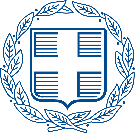 Αποζημιώσεις Ειδικού Σκοπού σε Εργαζόμενους
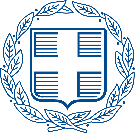 Συνολικό Ποσό Ενίσχυσης Επιχειρήσεων & Εργαζομένων (ανά Νομό)
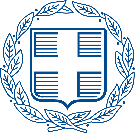 Συνολικό Ποσό Ενίσχυσης Επιχειρήσεων & Εργαζομένων (ανά Μέτρο)
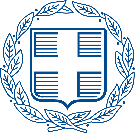 2. Στήριξη επιχειρήσεων
 που επλήγησαν από Καιρικά Φαινόμενα
Περιφέρεια 
Ανατολικής Μακεδονίας 
& Θράκης
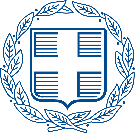 Αποζημιώσεις από Καιρικά Φαινόμενα
Υπουργείο Οικονομικών
Αναμένεται η δημοσίευση της απόφασης οριοθέτησης και χορήγησης Στεγαστικής Συνδρομής για την αποκατάσταση των ζημιών σε κτίρια περιοχών της Περιφερειακής Ενότητας Έβρου, προκειμένου να υπάρξει επιχορήγηση επιχειρήσεων και αγροτικών εκμεταλλεύσεων για τις πλημμύρες της 11ης και 12ης Ιανουαρίου και 1ης Φεβρουαρίου 2021.
Υπουργείο Εσωτερικών
Για τη χρηματοδότηση έργων άμεσης αποκατάστασης ζημιών που προκλήθηκαν εξαιτίας των πλημμυρών, εκδόθηκαν αποφάσεις χρηματοδότησης στους Δήμους Ορεστιάδας, Σουφλίου, Διδυμοτείχου και Αλεξανδρούπολης και στην Περιφερειακή Ενότητα Έβρου - σε συνέχεια αιτημάτων που υπέβαλαν - συνολικού ύψους 1.300.000 ευρώ, ως κάτωθι:
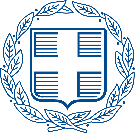 Αποζημιώσεις από Καιρικά Φαινόμενα
Παράλληλα, για τη χρηματοδότηση του προγράμματος κοινωνικής προστασίας προς τους Δήμους της Περιφερειακής Ενότητας Έβρου, για χορήγηση ποσού 600 ευρώ έως 6.000 ευρώ, έχει εκδοθεί απόφαση χρηματοδότησης για τον Δήμο Αλεξανδρούπολης ύψους 78.168 ευρώ και αναμένεται να εκδοθεί απόφαση χρηματοδότησης για τον Δήμο Σουφλίου η οποία θα ανέρχεται σε 157.890 ευρώ (το αίτημα υπεβλήθη στις αρχές Μαρτίου προς το Υπουργείο Εσωτερικών).
Επιπλέον, αναμένεται η έκδοση απόφαση σε συνέχεια υποβληθέντος αιτήματος χρηματοδότησης της Περιφέρειας Ανατολικής Μακεδονίας Θράκης συνολικού ύψους 3.000.000 ευρώ, τα οποία θα κατανεμηθούν στις Περιφερειακές Ενότητες Ροδόπης και Έβρου.
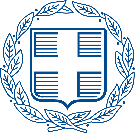 3. Αποκρατικοποιήσεις
-
Επενδυτικά Σχέδια
Περιφέρεια 
Ανατολικής Μακεδονίας 
& Θράκης
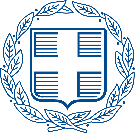 Αποκρατικοποιήσεις
Οργανισμός Λιμένος Αλεξανδρούπολης (Ο.Λ.Α) 
Στις 17.07.2020 προκηρύχθηκε διαγωνισμός για την πώληση του πλειοψηφικού πακέτου μετοχών (67%) του Ο.Λ.Α.
Στις 16.10.2020 υποβλήθηκαν τέσσερις Εκδηλώσεις Ενδιαφέροντος και μέχρι  τέλος  Μαρτίου θα γίνει η προεπιλογή όσων θα συμμετέχουν στην Β΄ φάση του διαγωνισμού για υποβολή δεσμευτικών προσφορών.
Οργανισμός Λιμένος Καβάλας (Ο.Λ.Κ) 
Στις 17.07.2020 προκηρύχθηκε διαγωνισμός για την Υποπαραχώρηση της εμπορικής δραστηριότητας, του λιμανιού Φίλιππος Β’. 
Στις 23.10.2020 υποβλήθηκαν πέντε Εκδηλώσεις Ενδιαφέροντος και μέχρι  τέλος  Μαρτίου θα γίνει η προεπιλογή όσων θα συμμετέχουν στην Β΄ φάση του διαγωνισμού.
Υπόγεια Αποθήκη Φυσικού Αερίου (ΥΑΦΑ) στην Καβάλα
 Στις 29.06.2020 προκηρύχθηκε διαγωνισμός για τη μετατροπή του εξαντλημένου κοιτάσματος φυσικού αερίου του Ν. Καβάλας στην πρώτη ΥΑΦΑ της χώρας. Το κοίτασμα βρίσκεται 30 χλμ. νότια της Καβάλας με χωρητικότητα 360 εκατ. κυβικών μέτρων.
Στις 03.10.2020 υποβλήθηκαν τρεις Εκδηλώσεις Ενδιαφέροντος και μέχρι  τέλος  Μαρτίου θα γίνει η προεπιλογή όσων θα συμμετέχουν στην Β΄ φάση του διαγωνισμού.
Ακίνητο στην Ν. Ηρακλείτσα
 Στις 18.05.2021 αναμένονται οι δεσμευτικές προσφορές στη διαγωνιστική διαδικασία που βρίσκεται, μέσω e-auction, σε εξέλιξη.
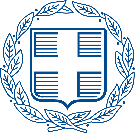 4. Λοιπές Παρεμβάσεις
Περιφέρεια 
Ανατολικής Μακεδονίας 
& Θράκης
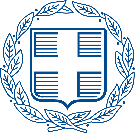 Παρεμβάσεις
Ενίσχυση στις βιομηχανικές, βιοτεχνικές και μεταλλευτικές επιχειρήσεις, οι οποίες είναι εγκατεστημένες στις παραμεθόριες περιοχές της χώρας, με τη ψήφιση των διατάξεων του άρθρου 87 του ν.4706/2020 (17.7.2020), με το οποίο επιλύθηκε ένα χρόνιο πρόβλημα που αντιμετώπιζαν επιχειρήσεις, κυρίως στη Θράκη.
Ειδικότερα, αντιμετωπίστηκε το ζήτημα των ανεξόφλητων οικονομικών αξιώσεων των δικαιούχων επιχειρήσεων, έως 31.12.2015, οι οποίες δεν είχαν καταβληθεί από τον ΟΑΕΔ (επιδότηση 12% μισθολογικού κόστους) για μία πενταετία, μέσω της διενέργειας συμψηφισμού με υφιστάμενες και μελλοντικές απαιτήσεις του Δημοσίου, όπως είναι οι φόροι και οι ασφαλιστικές εισφορές. Απαραίτητη προϋπόθεση για τον συμψηφισμό των απαιτήσεων, όσων εκ των δικαιούχων έχουν ασκήσει ένδικο βοήθημα ή μέσο για τη διεκδίκηση των ποσών αυτών, είναι η προηγούμενη παραίτησή τους από αυτό.
Με τη ρύθμιση αυτή στηρίζεται η βιωσιμότητα των εν λόγω επιχειρήσεων και ενισχύεται η προοπτική τους.

 Καθιέρωση νέου συστήματος επιδόματος θέρμανσης που διαφοροποιείται με βάση τις πραγματικές ανάγκες θέρμανσης ανά οικισμό. Λαμβάνονται υπόψη οι ειδικές μετεωρολογικές και κλιματικές συνθήκες που υπάρχουν σε κάθε σημείο της χώρας (Μελέτη Ε.Μ.Υ – Μεθολογία  βαθμοημερών) και ένταξη και άλλων μορφών επιδοτούμενων ειδών καυσίμων θέρμανσης, όπως είναι το φυσικό αέριο, το υγραέριο, τα καυσόξυλα και η βιομάζα (pellet).   

 Προώθηση της αξιοποίησης της δημόσιας περιουσίας των περιφερειακών λιμένων,  μεταξύ αυτών και του λιμένα Αλεξανδρούπολης, με τη ψήφιση των διατάξεων του άρθρου 85 ν.4706/2020 (17.7.2020), με το οποίο ήρθησαν σημαντικά εμπόδια, τα οποία καθυστερούσαν την αξιοποίησή του και  δρούσαν αποθαρρυντικά για υποψήφιους επενδυτές.
Ειδικότερα διασαφηνίστηκε το καθεστώς διαχείρισης των ακινήτων κυριότητας του ΟΣΕ που εντάσσονται σε χερσαία ζώνη λιμένος, ώστε η διαχείριση και η εκμετάλλευση των εκτάσεων της λιμενικής ζώνης να μην κατακερματίζονται, αλλά να ανατίθενται σε έναν ενιαίο φορέα, στον οικείο οργανισμό Λιμένος, με σαφή τα όρια της ευθύνης του, χωρίς να θίγεται το ιδιοκτησιακό καθεστώς του ΟΣΕ, ούτε οι αρμοδιότητές του ως διαχειριστή της σιδηροδρομικής υποδομής.
Παράλληλα, προστατεύονται τα συμφέροντα της ΓΑΙΟΣΕ με τη πρόβλεψη στη σχετική διάταξη καταβολής ανταλλάγματος στη ΓΑΙΟΣΕ, το οποίο καθορίζεται με κοινή απόφαση των Υπουργών Οικονομικών, Υποδομών και Μεταφορών και Ναυτιλίας και Νησιωτικής Πολιτικής.
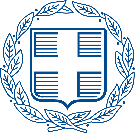